МЕДИАЛЕКТОРИЙ
«Кто создает кино?»
Съёмочная группа
Снимать кино или передачу можно:
На улице
В студии
Снимает  видео
Видеооператор
видеокамера
Направляет свет на актеров
Фонари
Светооператор
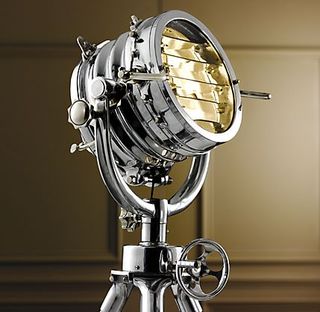 Со звуком работает
звукооператор
Наушники и микрофон
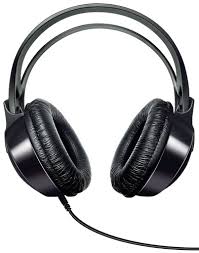 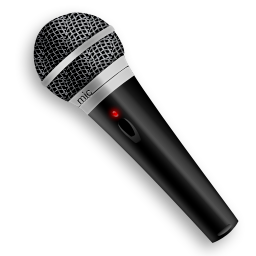 Руководит съемкой
режиссер
Рупор, громкоговоритель
Помогает оператору
асистент оператора
Кинематограф-хлопушка
Сценарий пишет
сценарист
Компьютер
Бумага и ручка
Декорации готовит
Декоратор-дизайнер
Декорации на улице
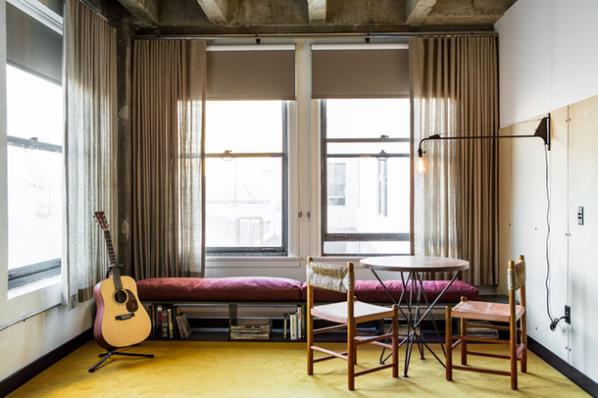 ДЕКОРАЦИИ 
В ПОМЕЩЕНИИ
Костюмы для актеров готовит
костюмер
костюмерная
Накладывает  грим  актерам
гример
гримерная
И вот все готово к съемке
Есть еще отдел рекламы
логотип
там придумывают  эмблему- графический знак
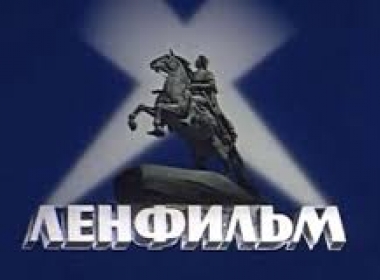 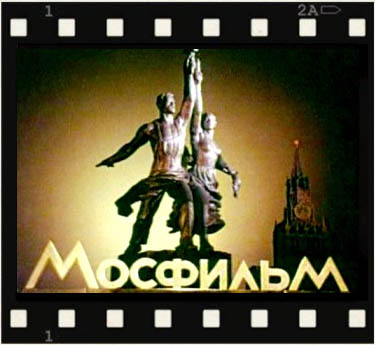 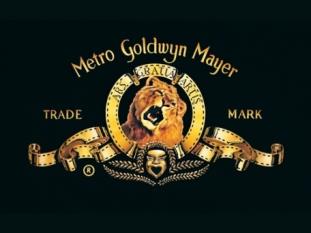 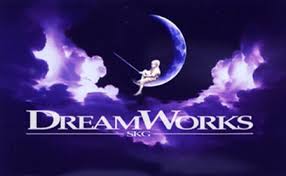 В рекламном отделе делают рекламу-это афиши,  листовки
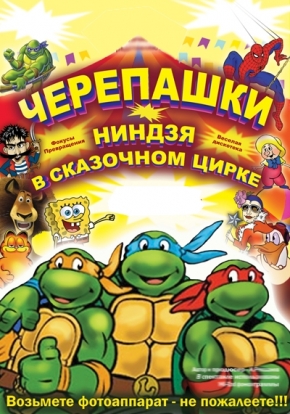 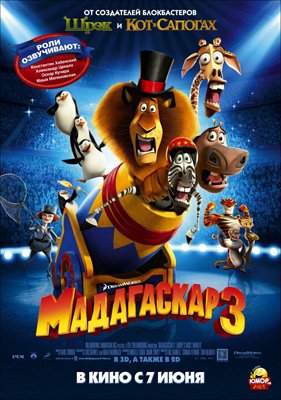 вот вы и узнали, что в киностудии за кадром работает много людей с различными профессиями.
Спасибо за внимание!
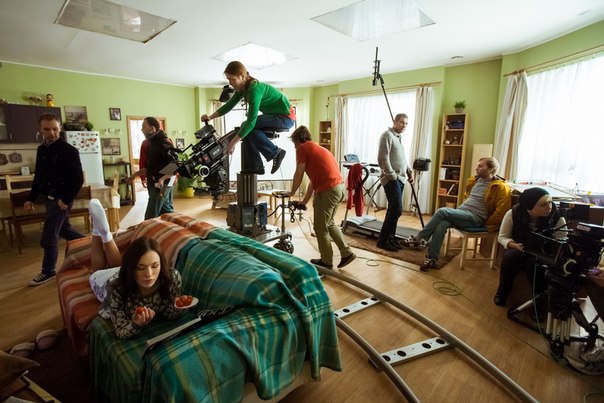